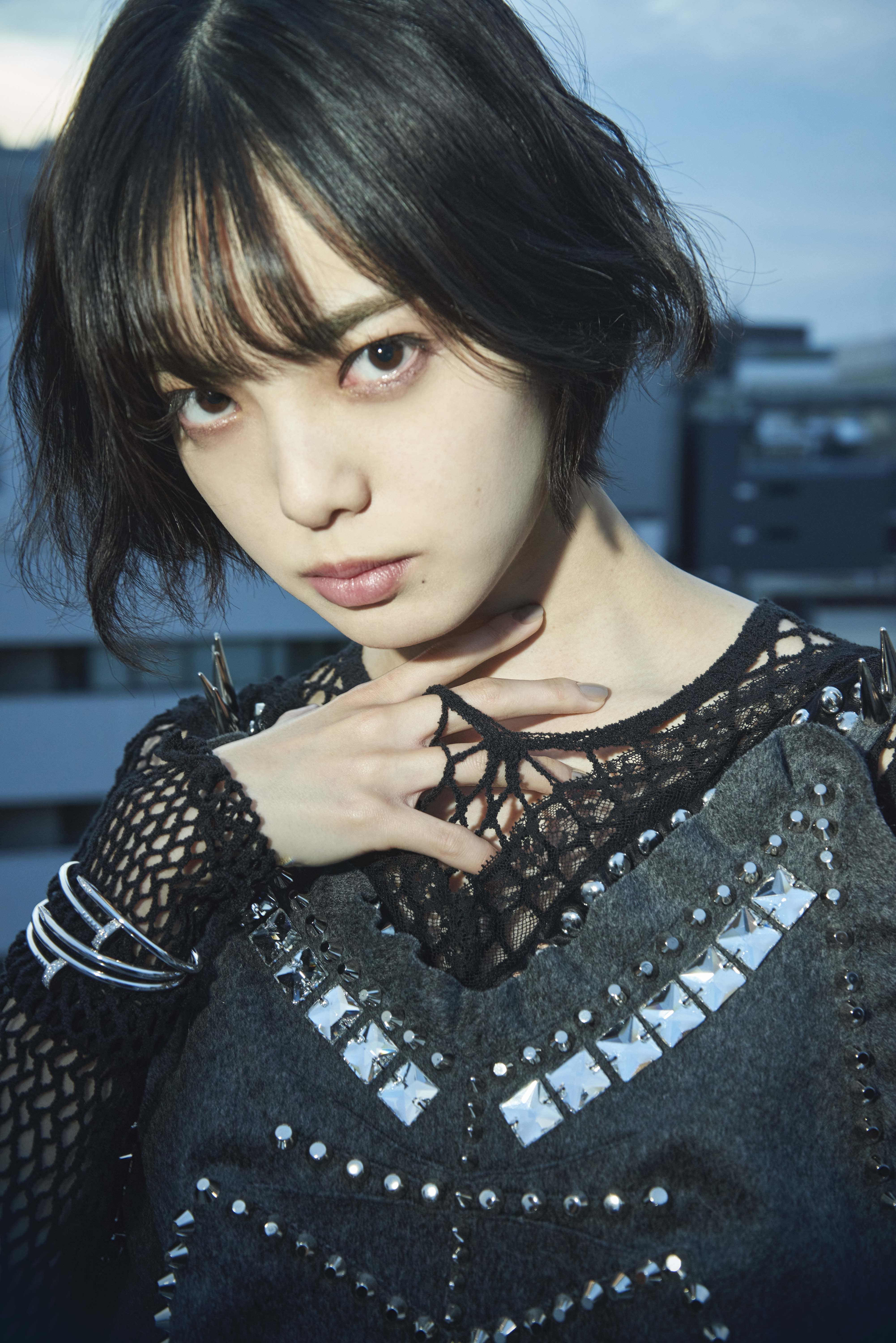 ★
★
★
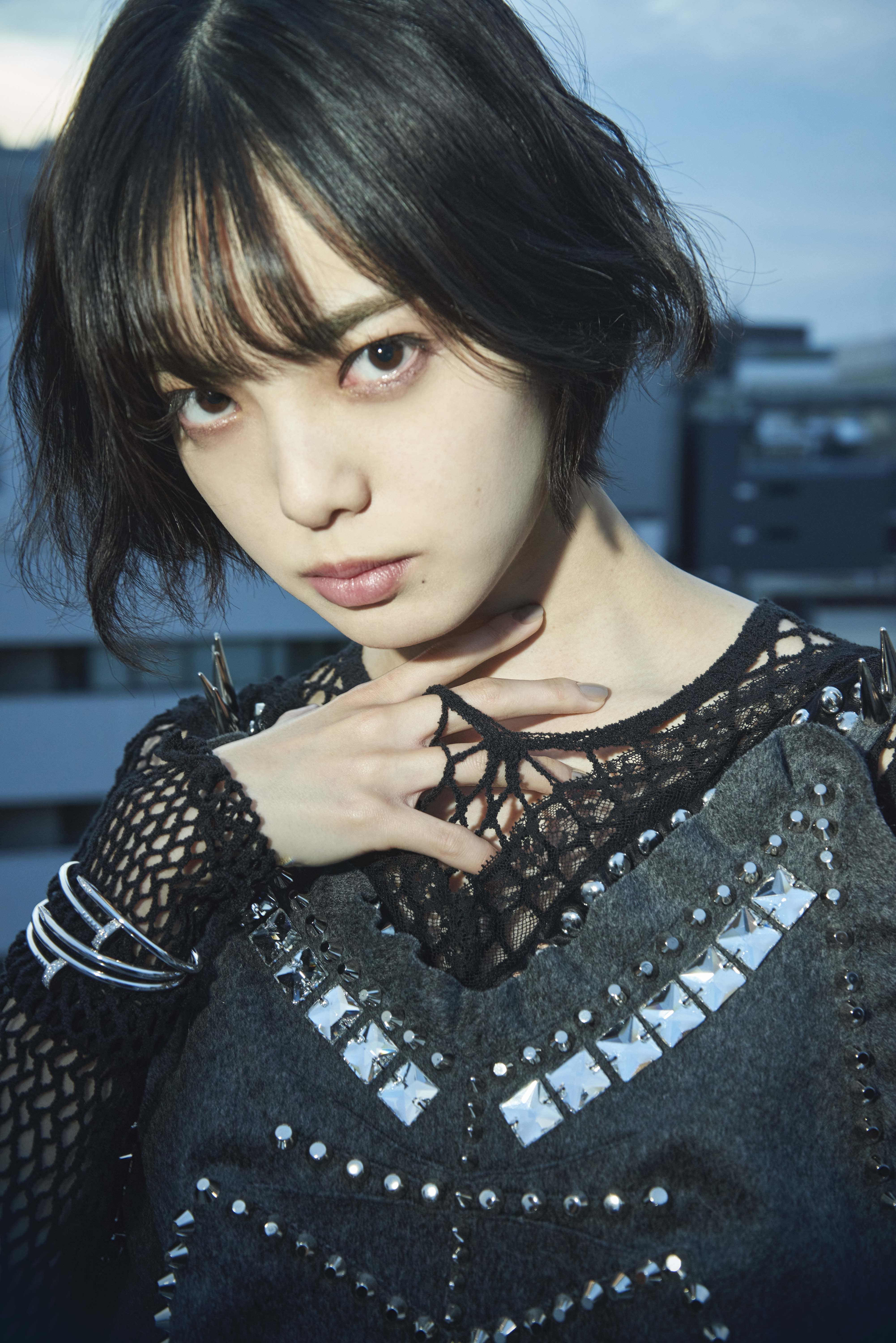 ★
★
★
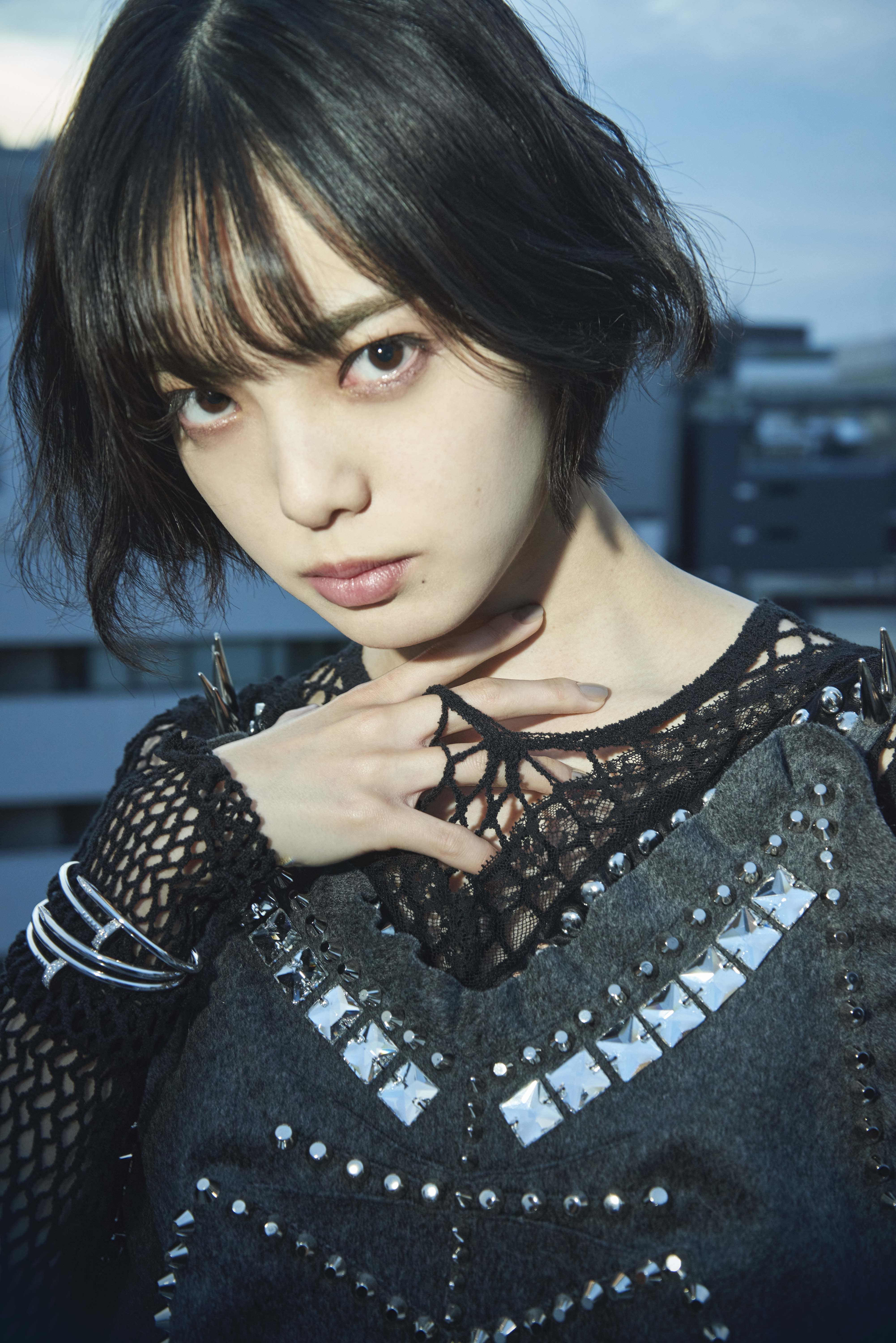 ★
★
★
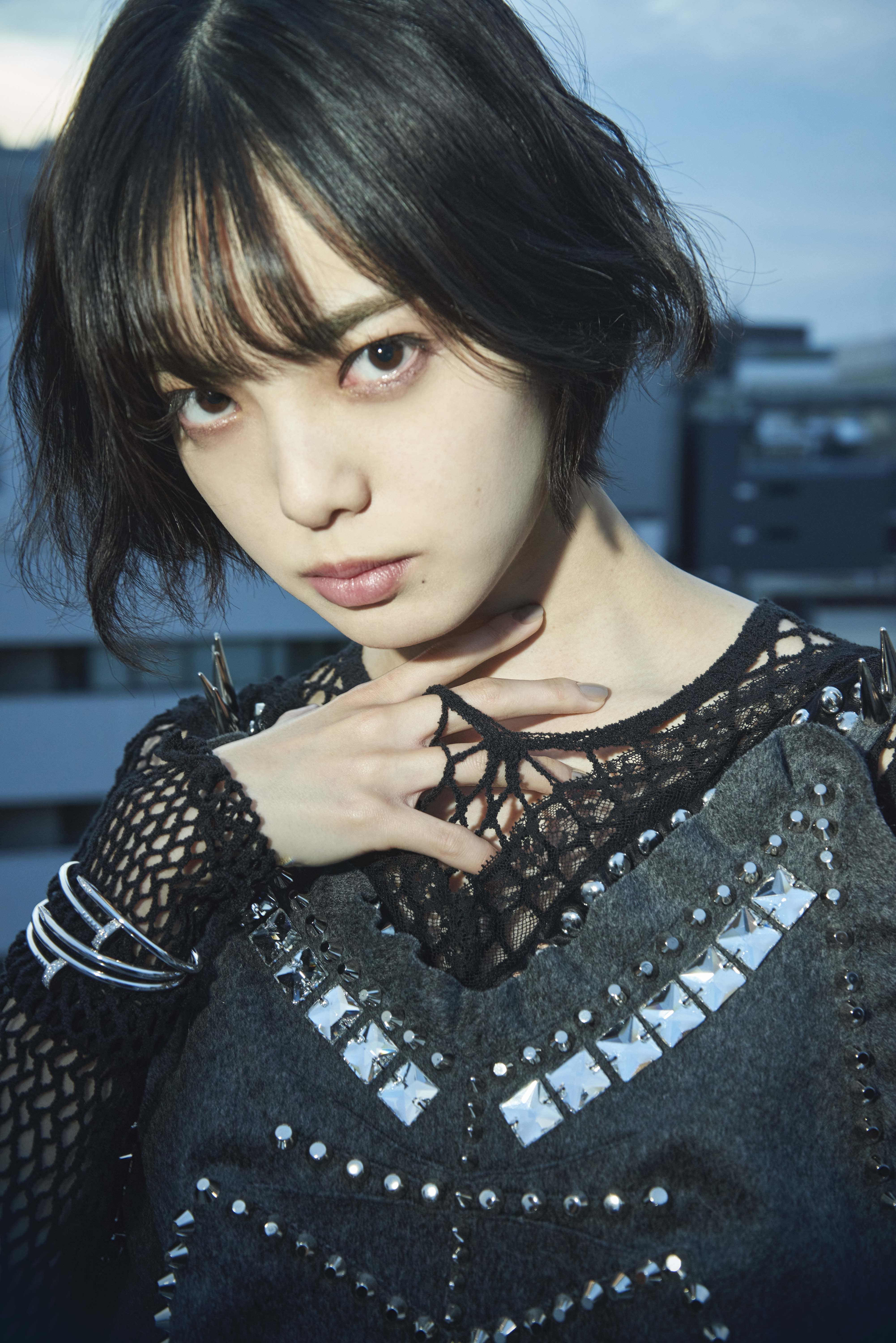 ★
★
★
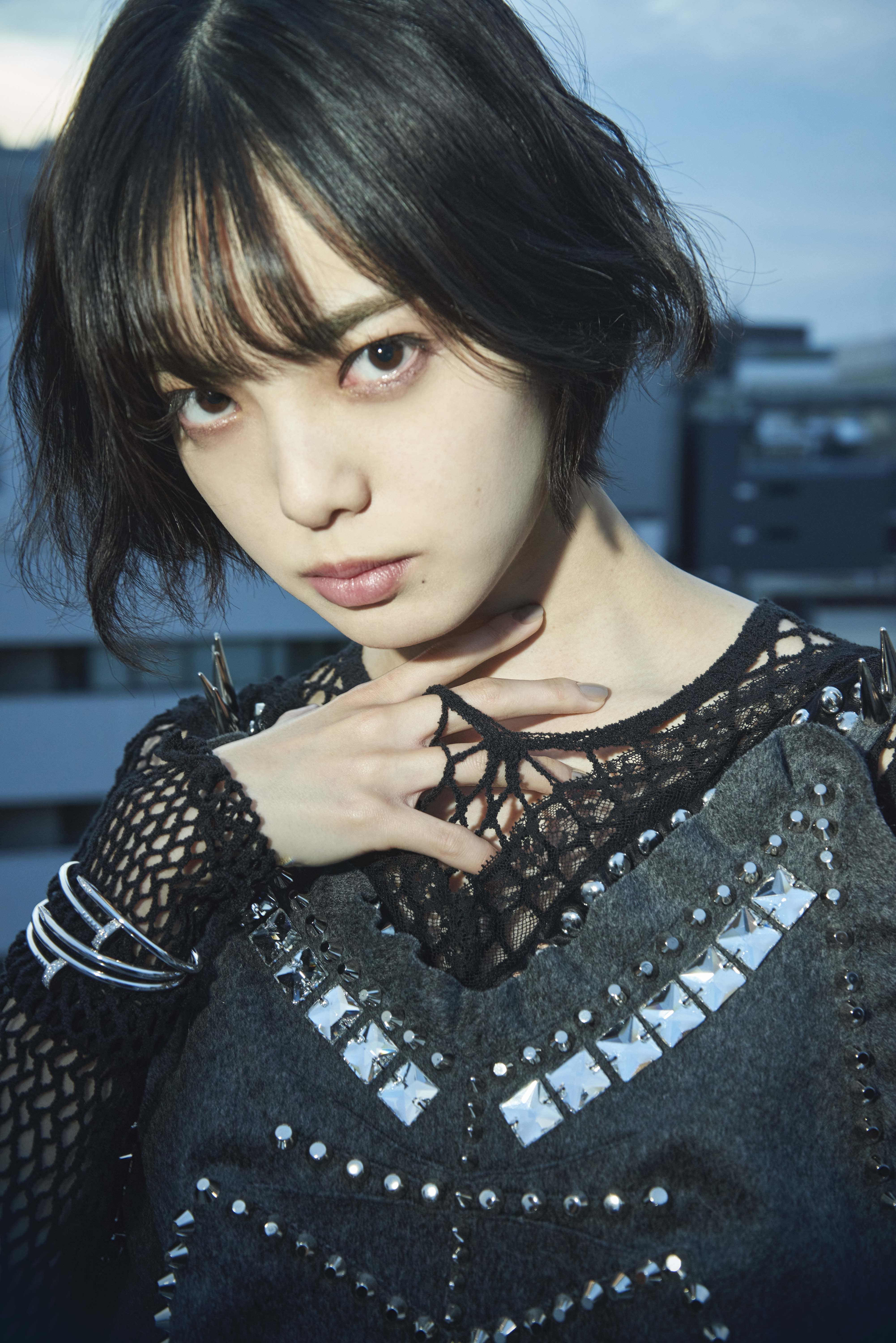 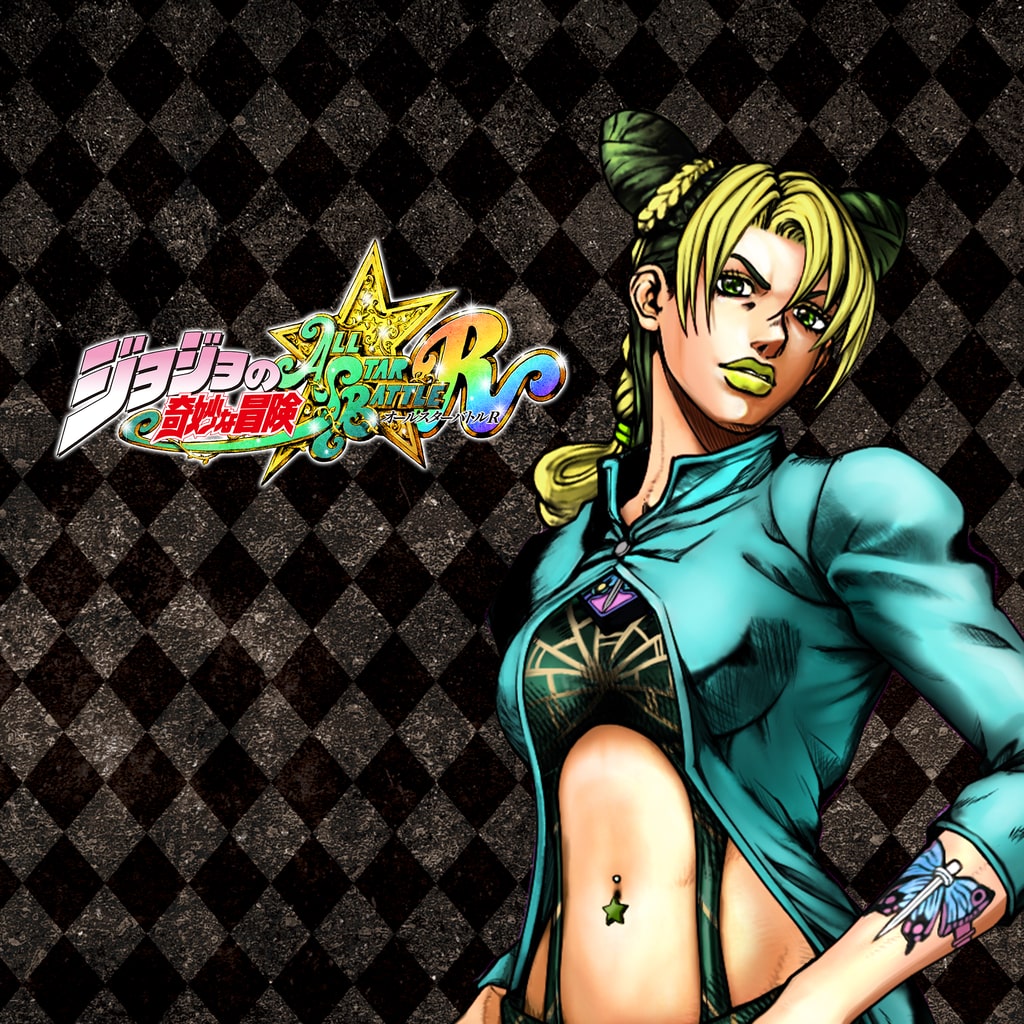 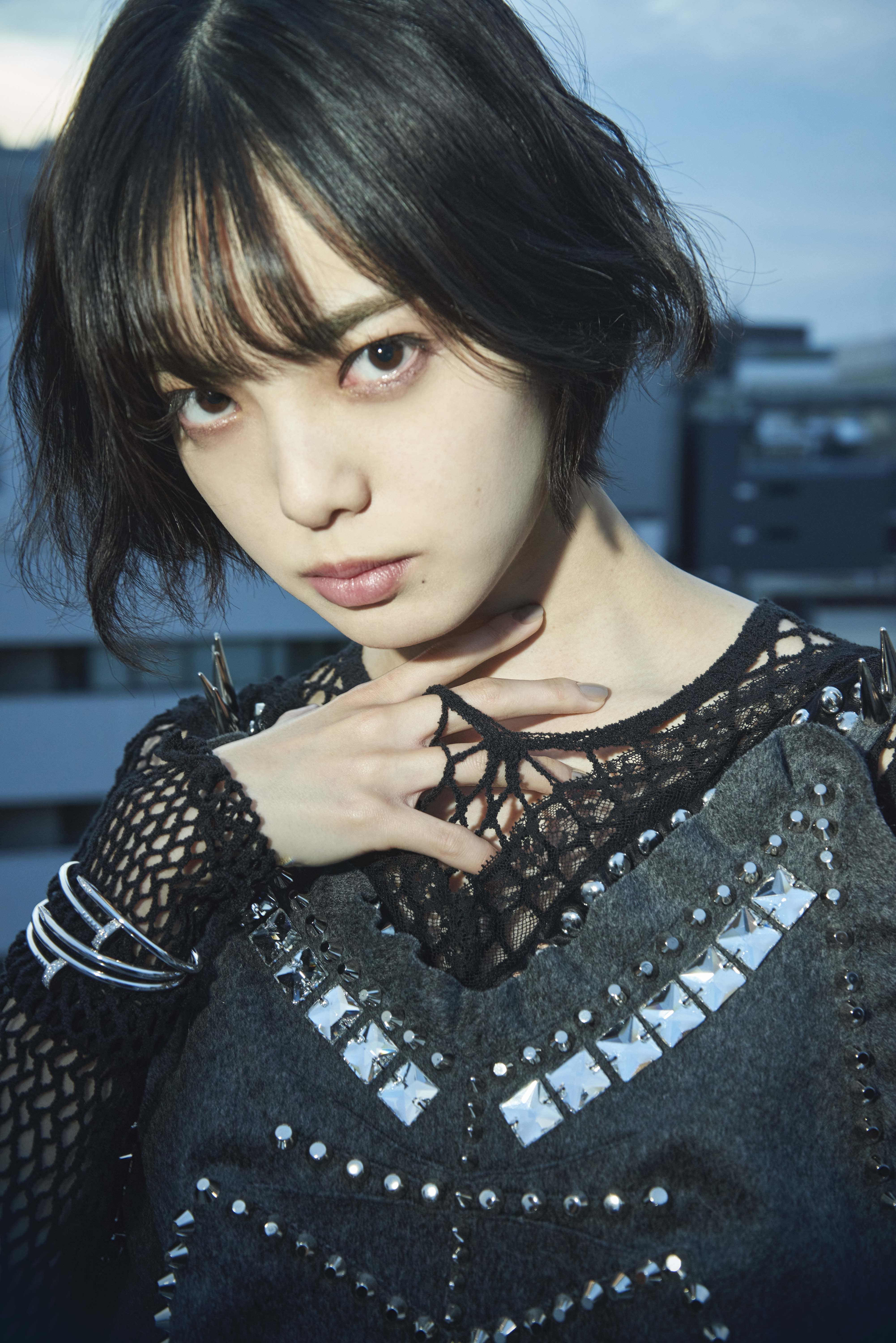 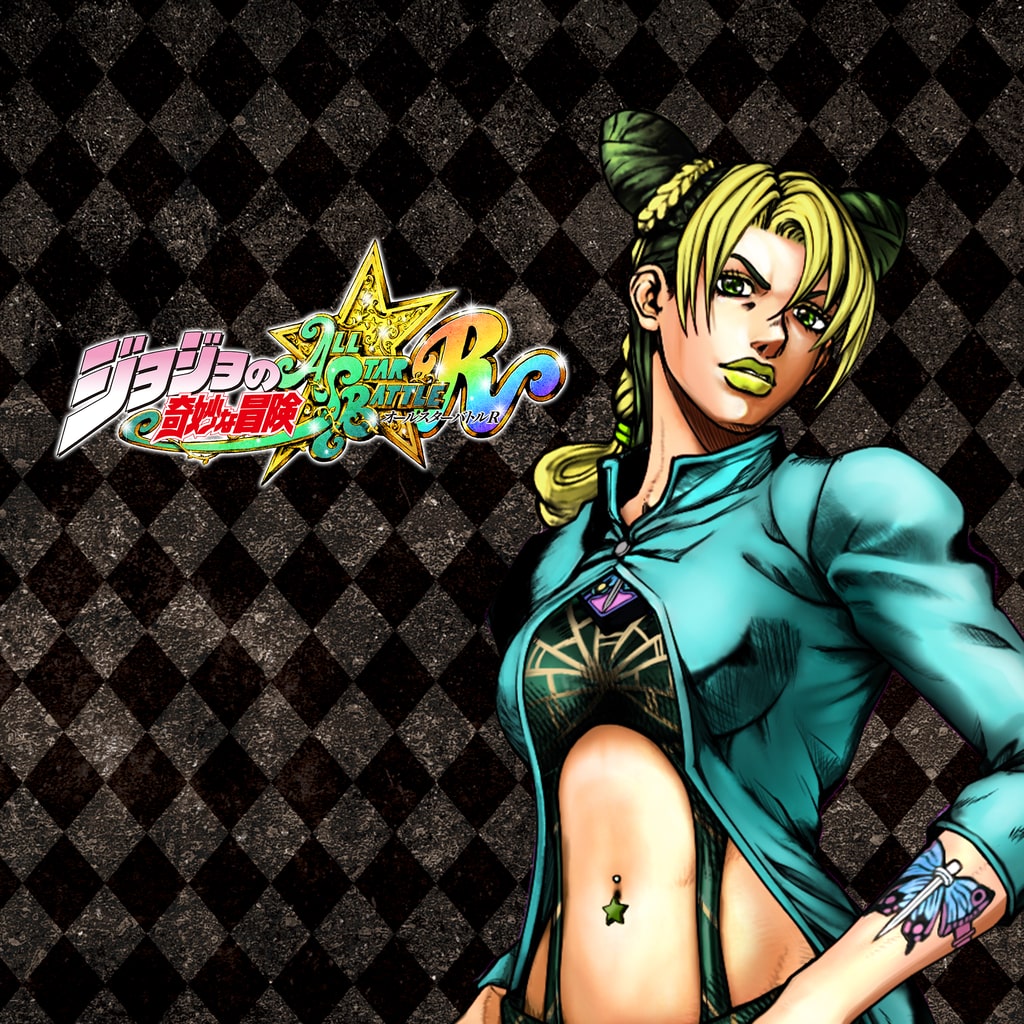 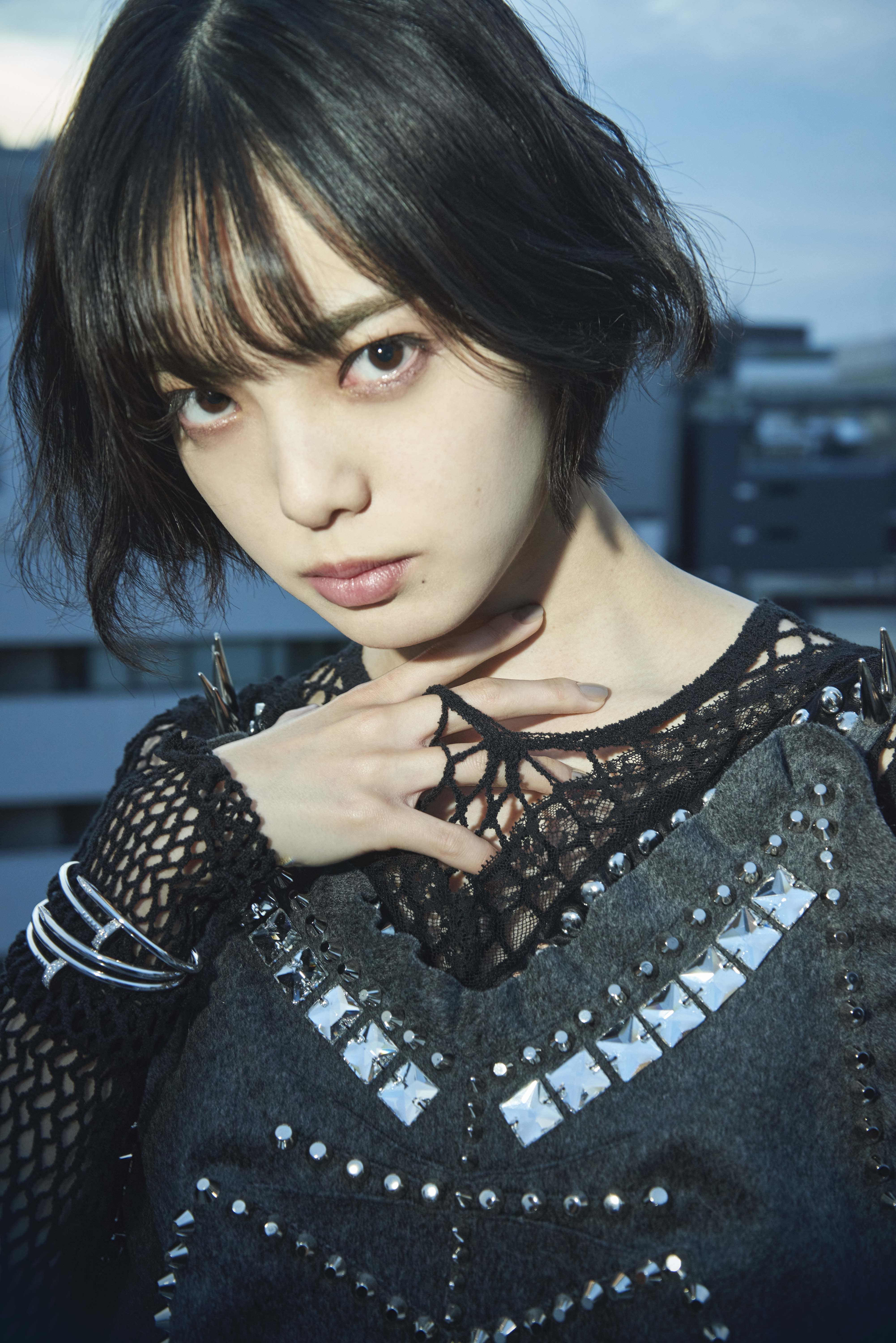 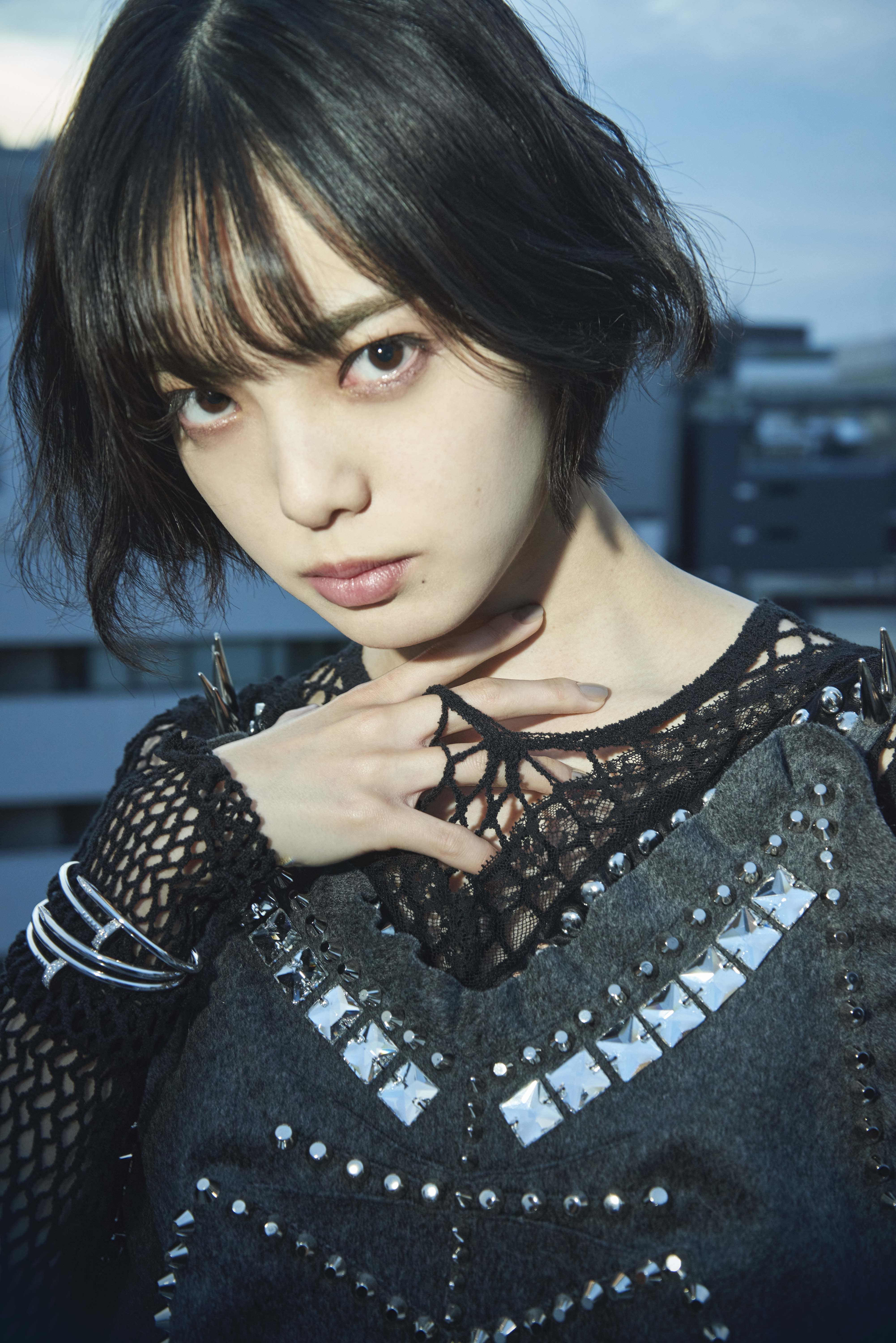 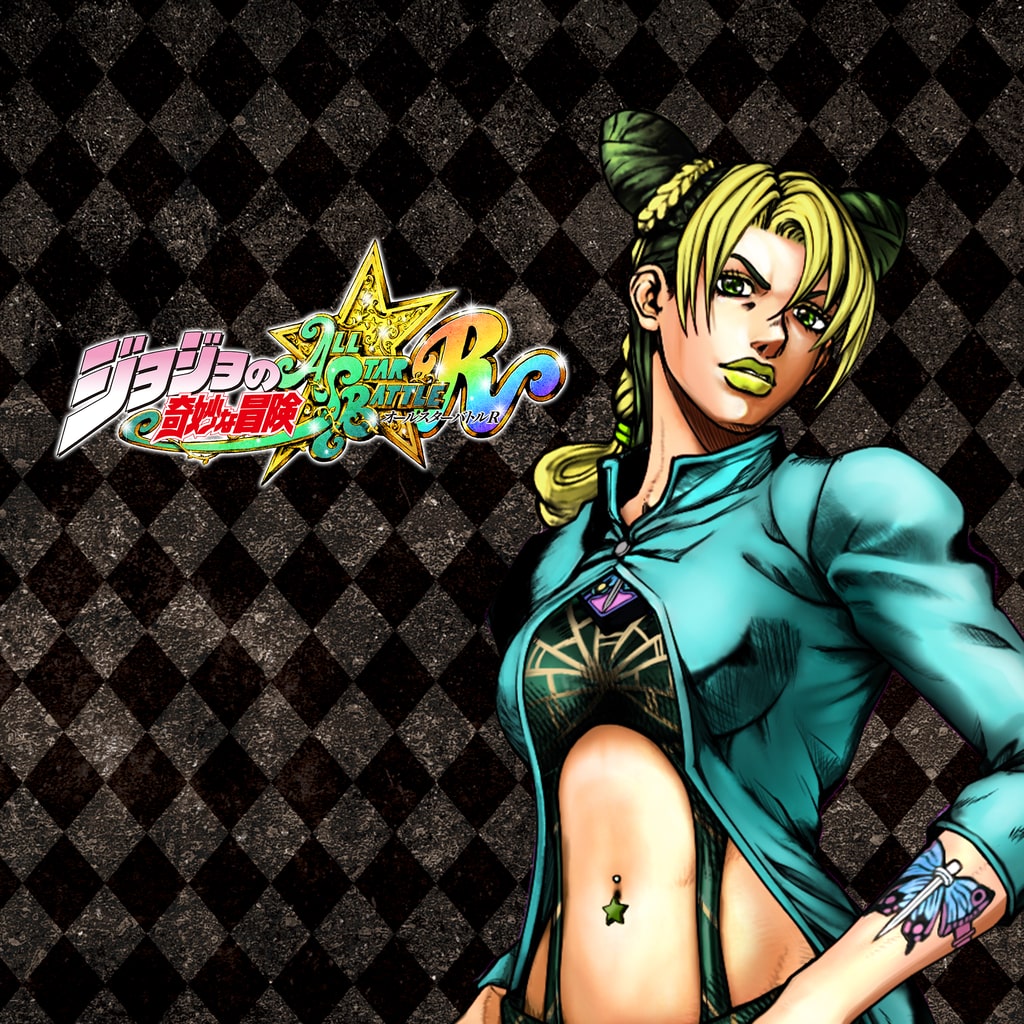 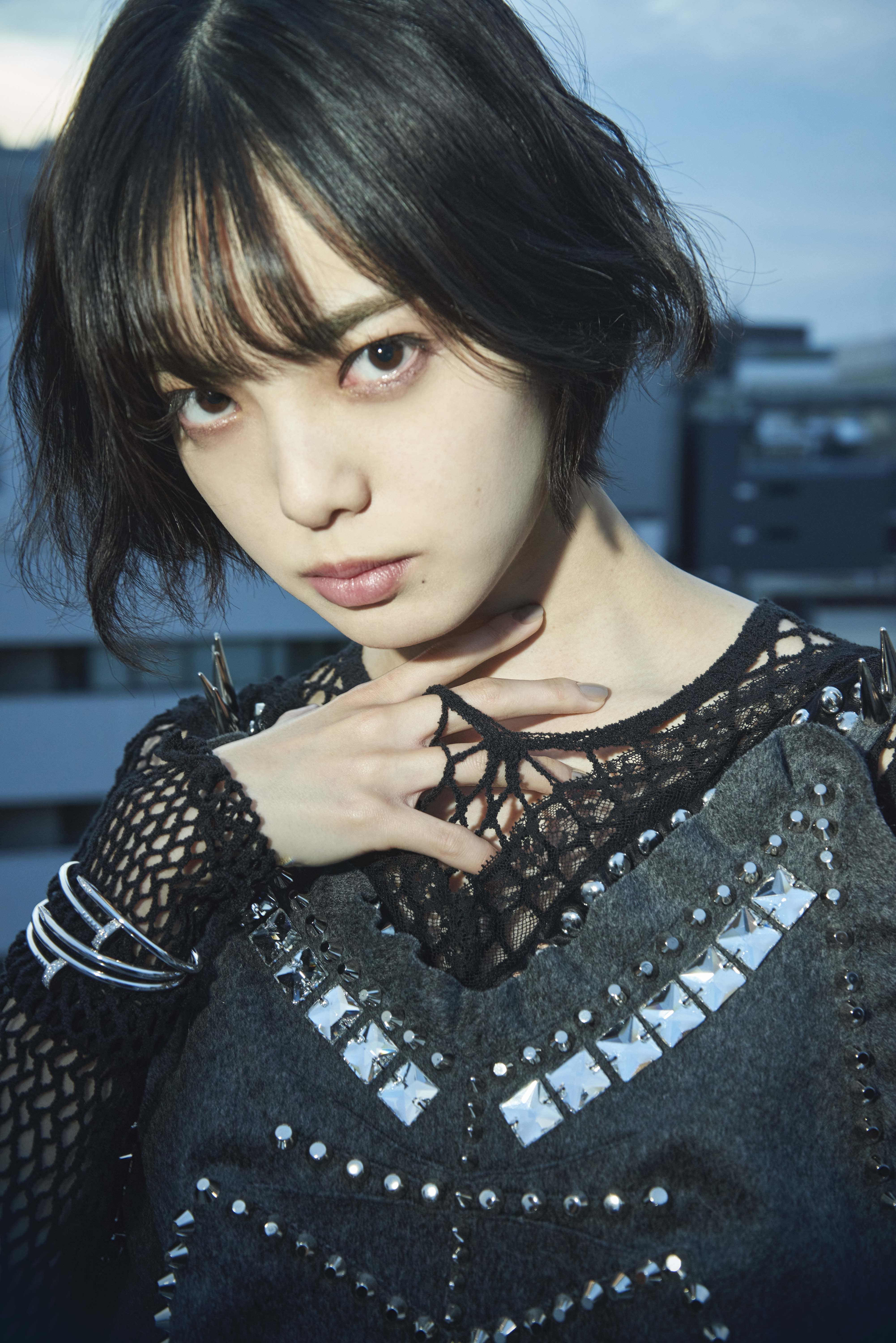 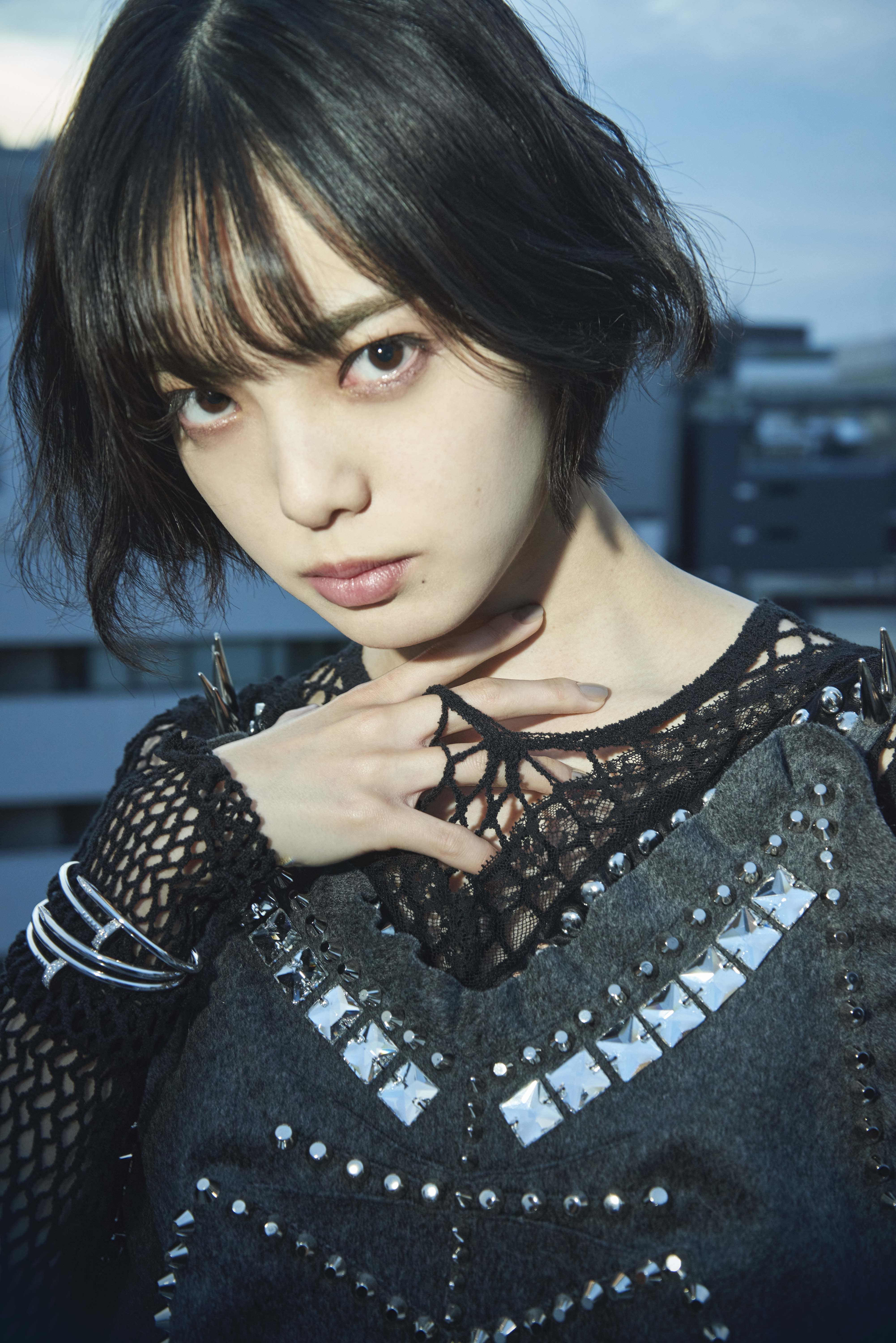 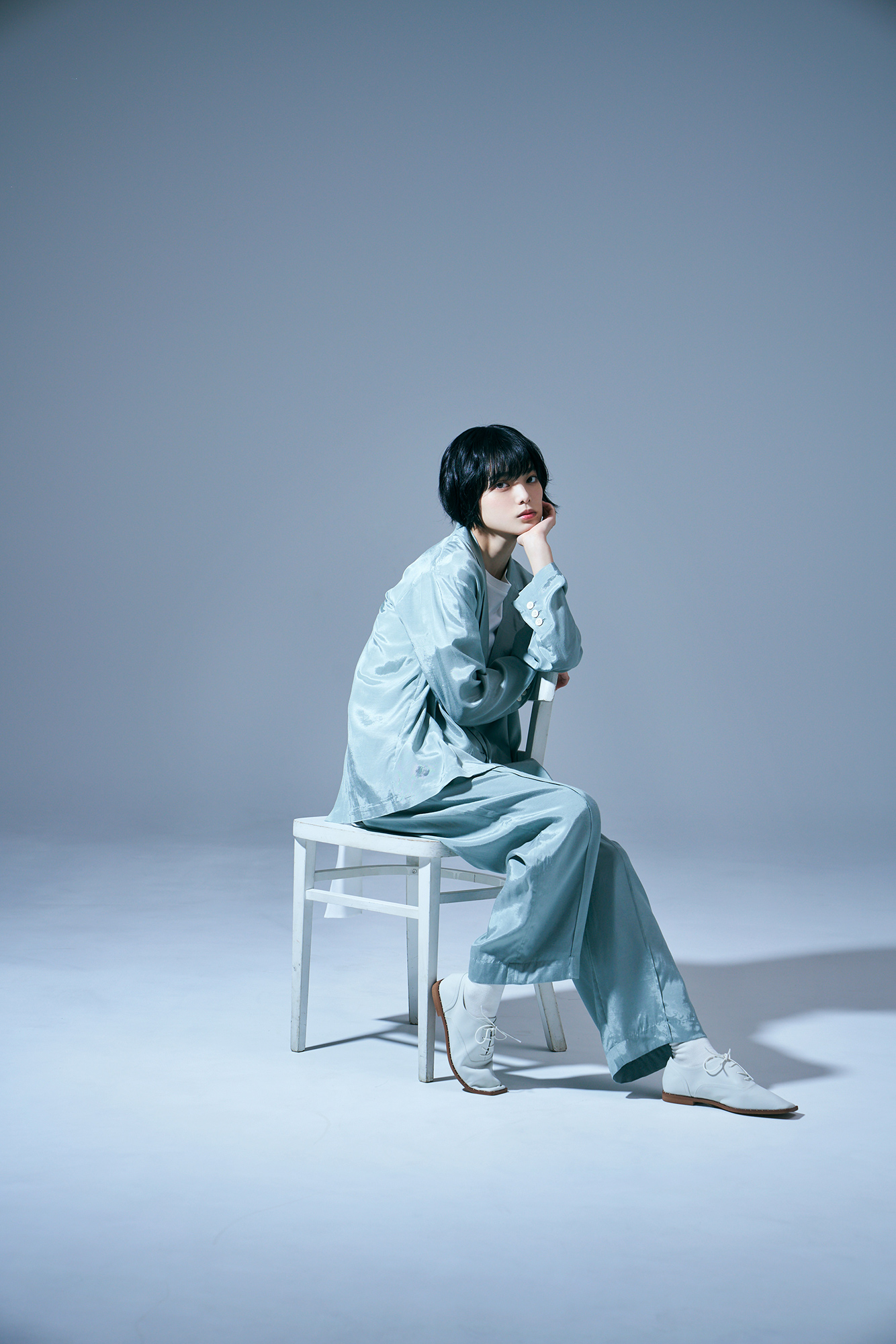